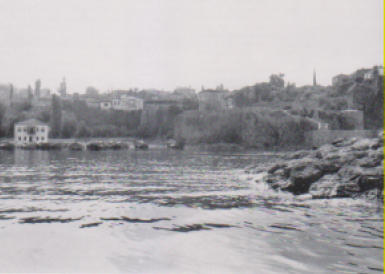 Attalia, il  porto, qui sbarcò S. Paolo proveniente da Cipro